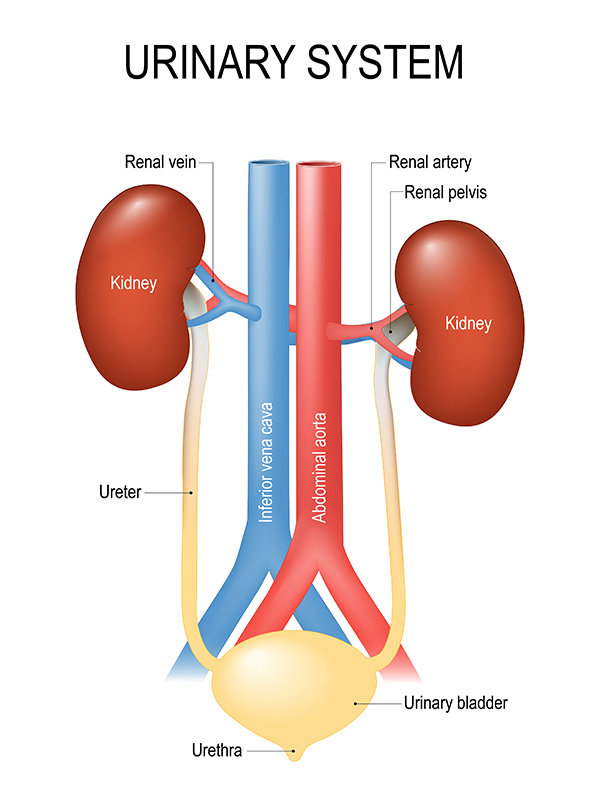 Chapter 17
Anatomy of Urinary System

Lecture 9
[Speaker Notes: If this PowerPoint presentation contains mathematical equations, you may need to check that your computer has the following installed:
1) MathType Plugin
2) Math Player (free versions available)
3) NVDA Reader (free versions available)]
Learning Outcomes
Identify the structures of the urinary system.
Describe the external and internal anatomy and physiology of the kidneys.
Describe the three processes related to urine formation.
Describe the anatomy of the urinary bladder and the urination reflex.
Organ of urinary System
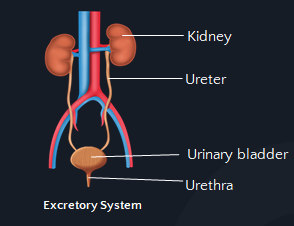 Functions:
4
System Overview
The urinary system consists of: 
Two kidneys; bean-shaped organs located in the superior dorsal abdominal cavity.
A Ureter is a tube that carries urine from each kidney to bladder, located in the  ventral pelvic cavity.
System Overview
3. The urinary bladder is basically an expandable sac that holds urine.
4. The urethra is the tube that transports urine from the bladder to the outside of the body.
Figure 25.1  The urinary system.
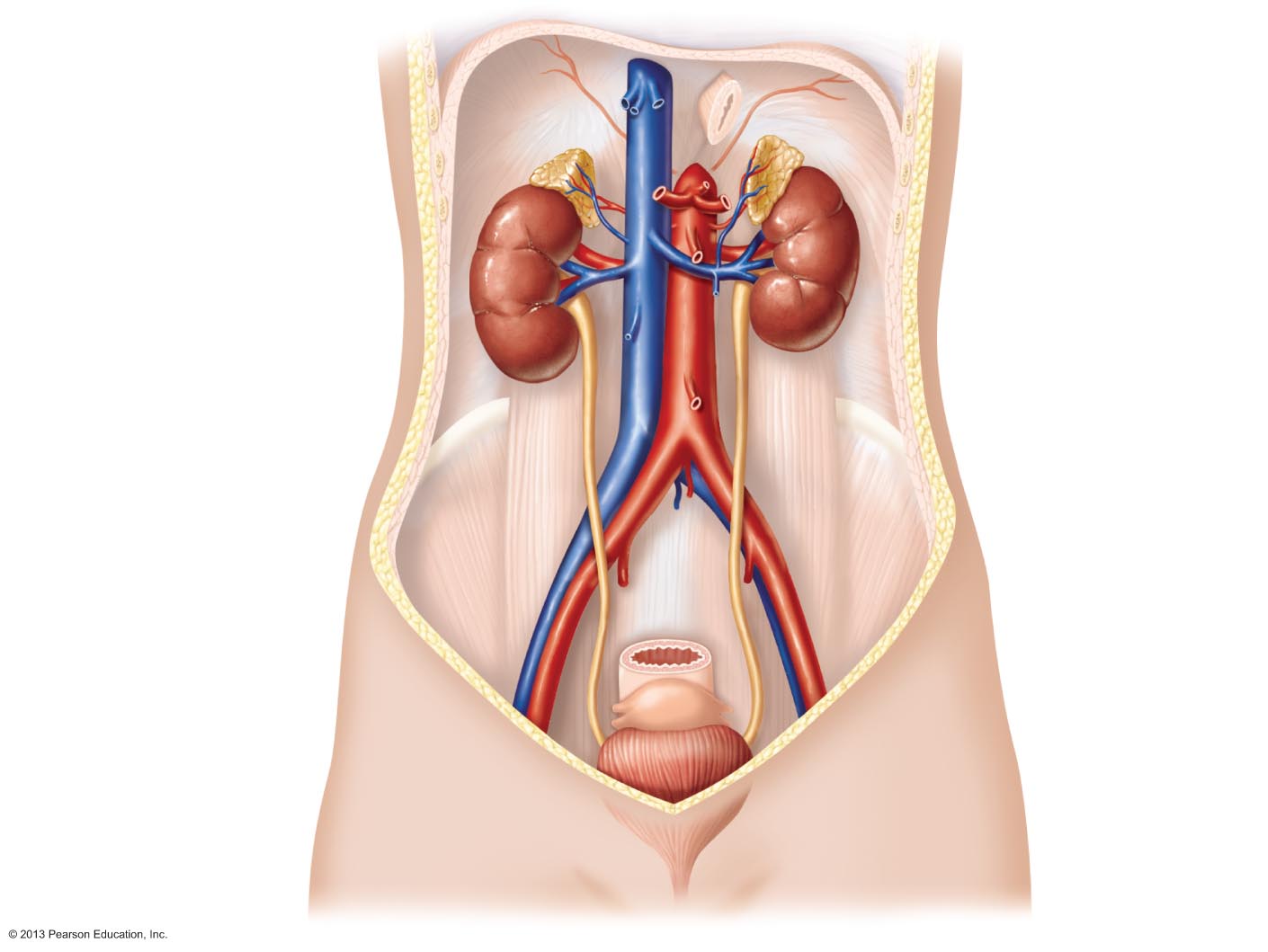 Hepatic veins (cut)
Esophagus (cut)
Inferior vena cava
Renal artery
Adrenal gland
Renal hilum
Aorta
Renal vein
Kidney
Iliac crest
Ureter
Rectum (cut)
Uterus (part of female
reproductive system)
Urinary
bladder
Urethra
© 2013 Pearson Education, Inc.
Figure 25.2b  Position of the kidneys against the posterior body wall.
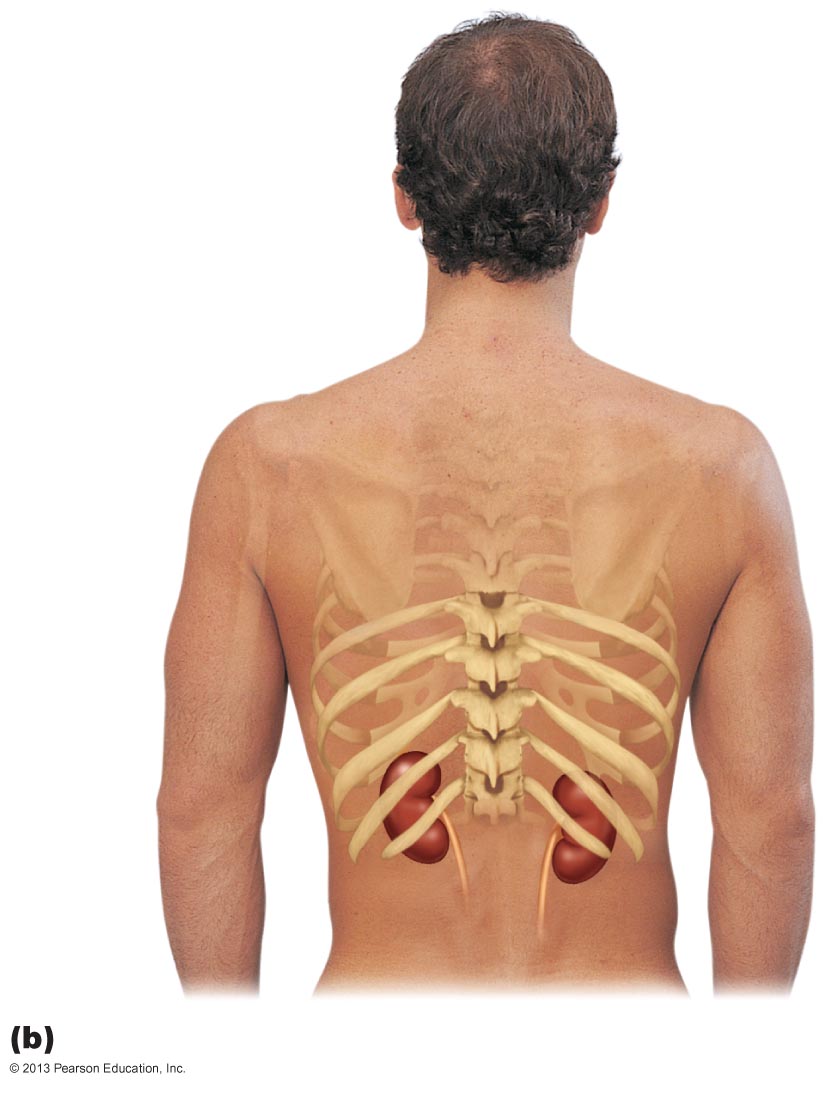 12th rib
© 2013 Pearson Education, Inc.
The Kidneys
Bean-shaped organs.
Located on the posterior abdominal wall on each side of the vertebral column.
Right kidney is lower (pushed down by the liver).
Each kidney has upper and lower poles, anterior and posterior surfaces and medial and lateral borders.
The concave medial border is the hilum. Through it pass: the ureter, renal artery and vein, lymphatics and nerves.
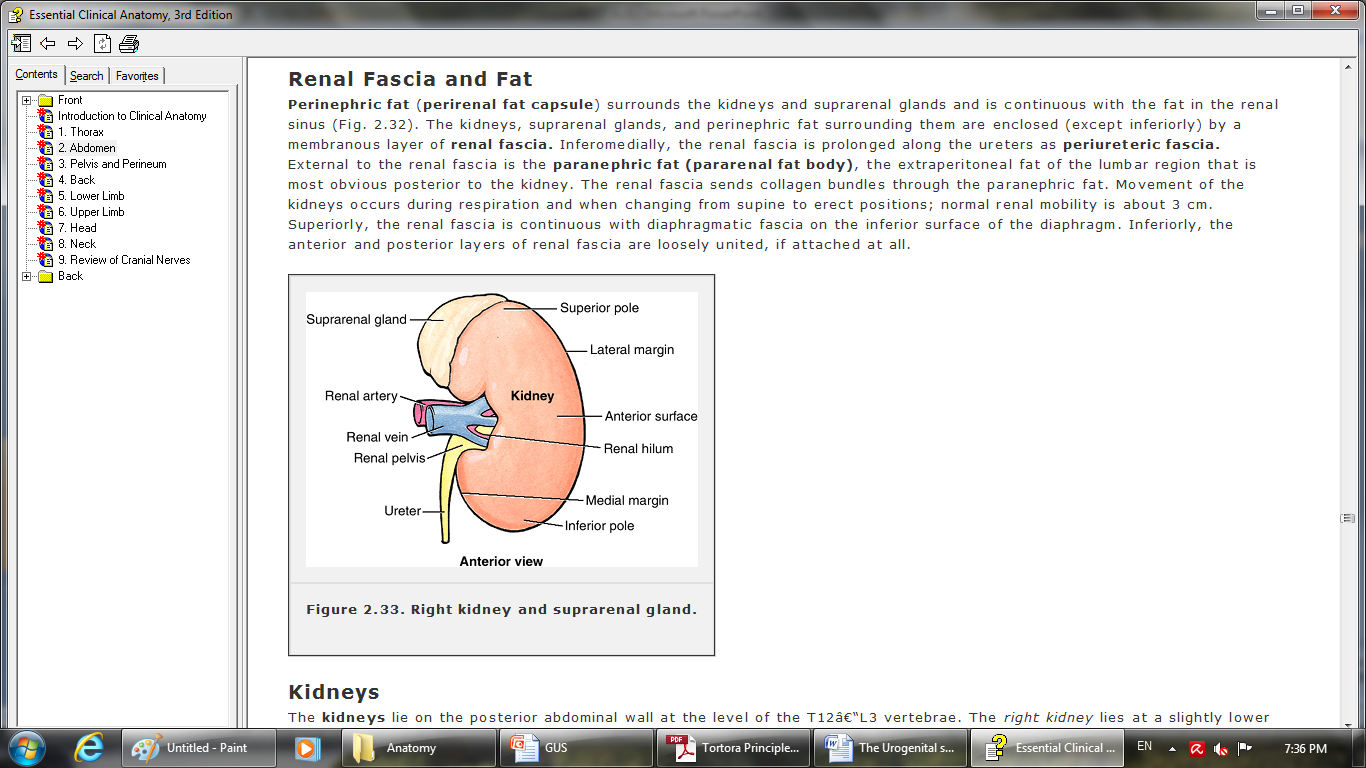 Fig.2: The kidney.
9
At the hilum: 
Renal arteries bring blood to the kidneys to be filtered
 Renal veins take the filtered blood away from the kidney. 
The ureter is also attached at the hilum to transport urine from the kidney to the bladder.
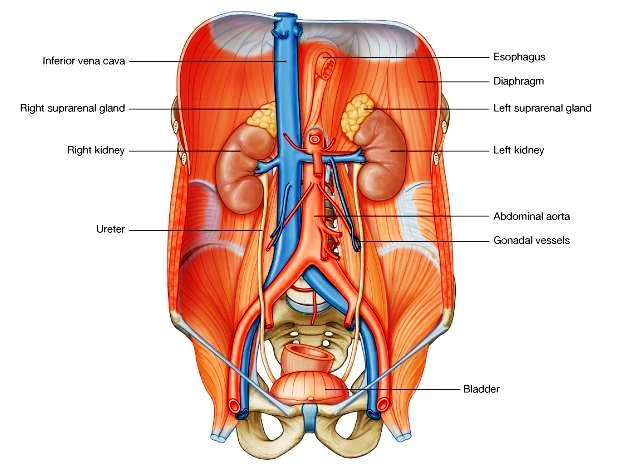 Fig.3: Position of the kidneys.
11
Renal Capsule
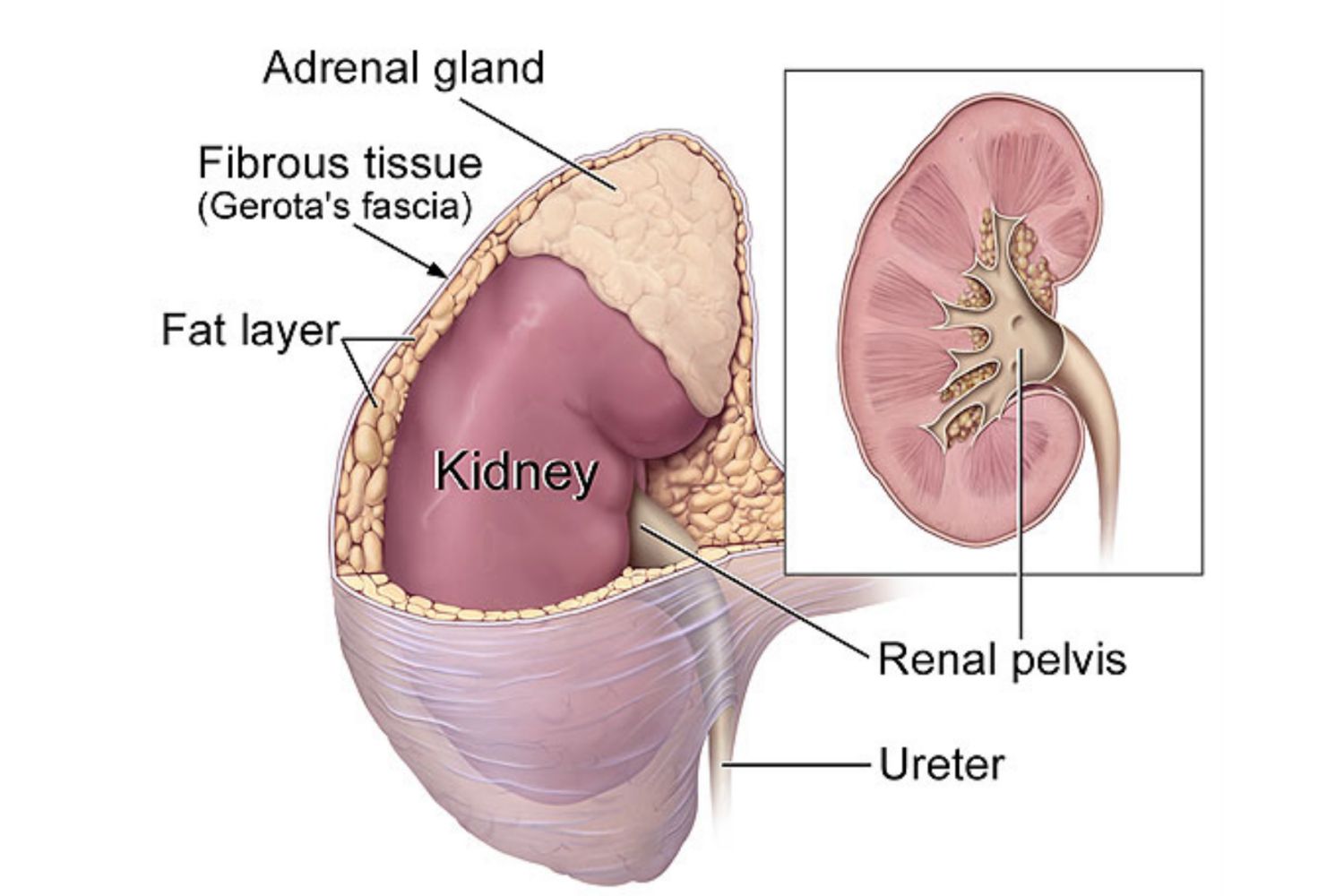 The kidney is surrounded by:
Renal capsule: protects the kidneys.
Adipose Capsule: fatty tissue surrounding the renal capsule. It protects the kidneys and keeps them in place.
Renal fascia: connective tissue layer that helps adhere the kidneys to surrounding structures.
Fig.4: Coverings of the kidney.
12
Kidney has three layers
Renal cortex
Outer layer
Little obvious structure to naked eye
Site where blood filtration occurs
Figure 25.3  Internal anatomy of the kidney.
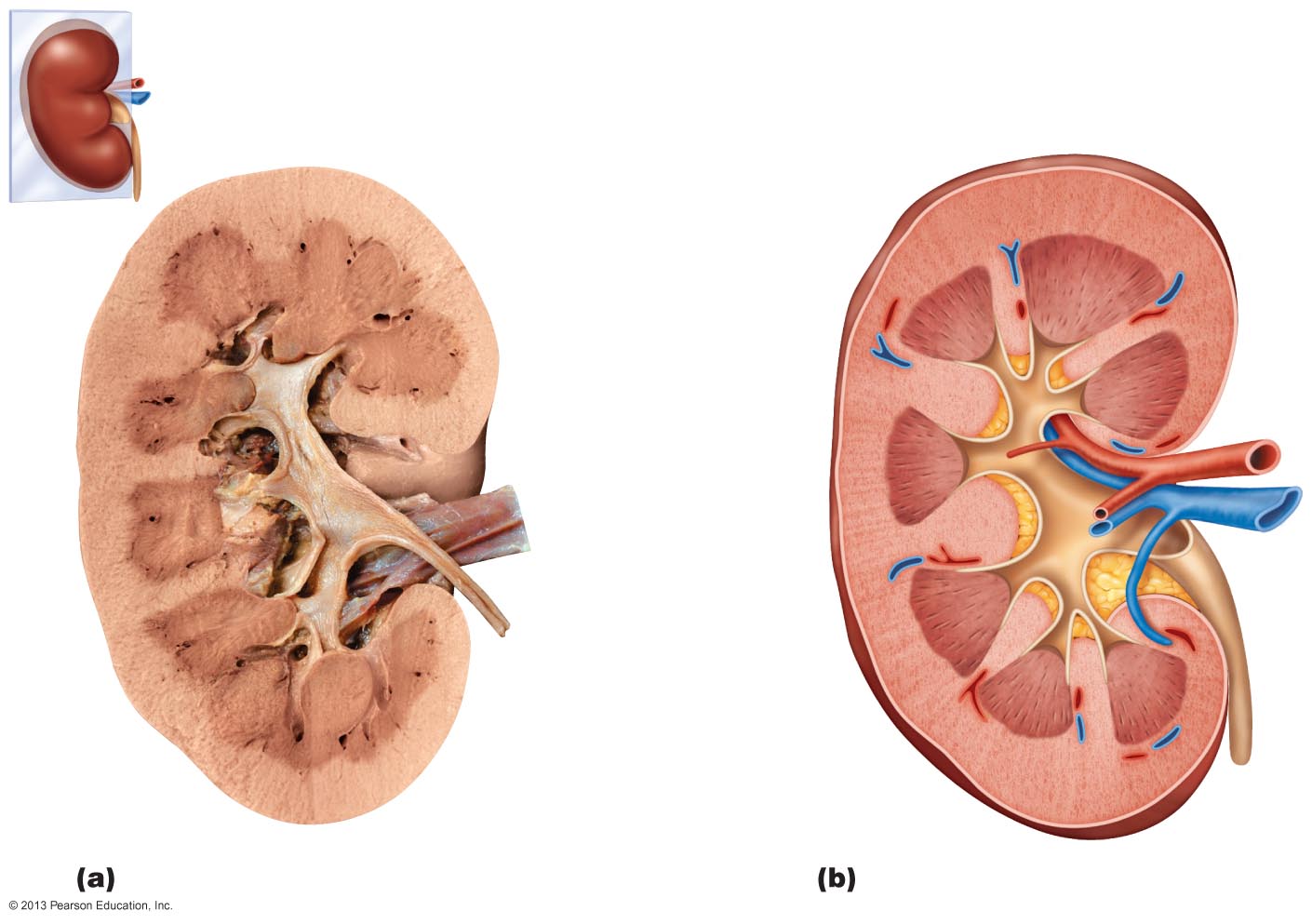 Renal
hilum
Renal cortex
Renal medulla
Major calyx
Papilla of
pyramid
Renal pelvis
Minor calyx
Ureter
Renal pyramid in
renal medulla
Renal column
Fibrous capsule
Diagrammatic view
Photograph of right kidney, frontal section
© 2013 Pearson Education, Inc.
Kidney has three layers
Internal Anatomy of the Kidney (2 of 3)
Renal medulla
Middle layer
Contains a number of triangle-shaped, striped areas called renal pyramids
Composed of collecting tubules for the urine
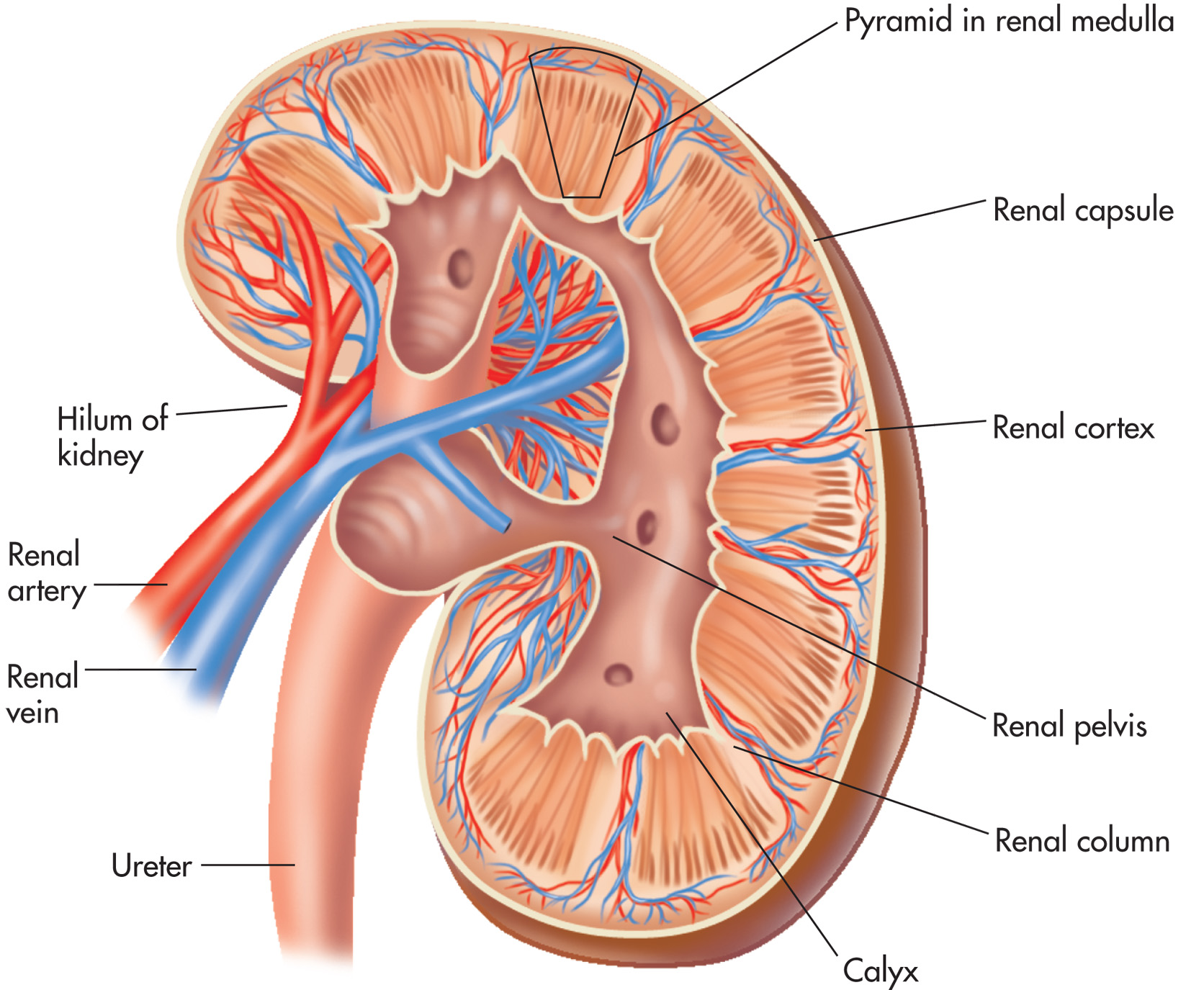 Figure 17–2
[Speaker Notes: The internal and external anatomy of the kidney.]
Kidney has three layers
Internal Anatomy of the Kidney (3 of 3)
Renal pelvis
Inner layer
A funnel, divided into 2 or 3 large collecting cups called major calyces.
Each major calyx is divided into several minor calyces, forming cup-shaped areas around the tips of the pyramids.
Blood vessels
The blood is filtered by millions of tiny filters in the cortex, and the filtrate flows through tiny tubules in the medulla and collects in the renal pelvis.
Blood supply of the kidney
Blood is supplied to each kidney by the renal artery.
Renal artery forms segmental arteries.
Segmental arteries give rise to lobar arteries.
lobar arteries give interlobar arteries
Interlobar arteries arches near the base of the renal pyramids to form the arcuate arteries.
From the arcuate arteries arise the interlobular arteries.
From the interlobular arteries arise a single afferent arteriole for each nephron.
Afferent arteriole forms a ball of capillaries called glomerulus.
Capillaries then unite to form a single efferent arteriole.
19
The efferent arteriole will form peritubular capillaries around the renal tubules.

Blood is drained into veins corresponding to the arteries.
The blood is finally collected into a single renal vein that exits the kidney through the hilum.
The right and left renal veins drain into the inferior vena cava.
20
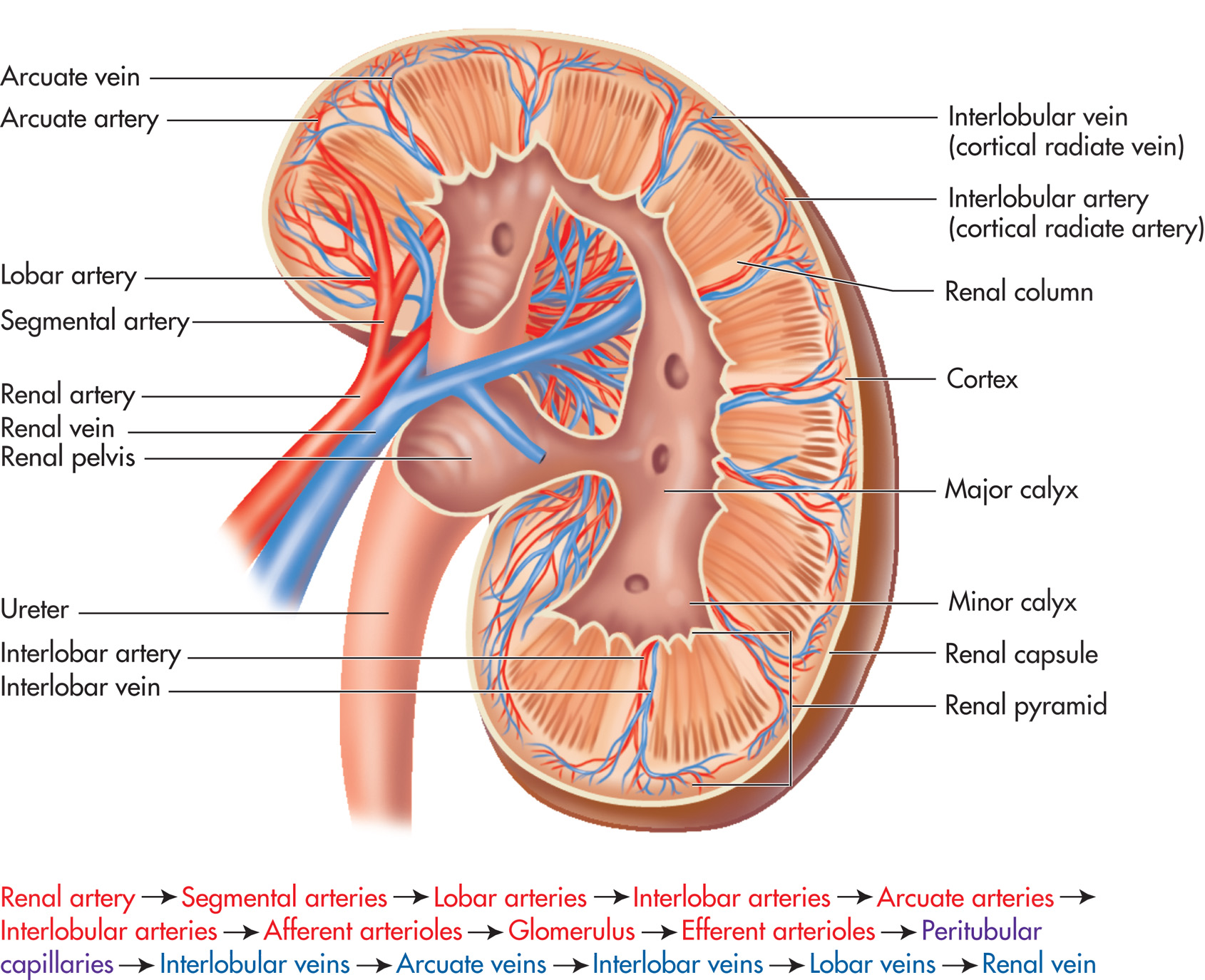 Figure 17–3
[Speaker Notes: Renal blood vessels and the pathway of blood through the renal system.]
The Ureters
Two long muscular tubes that transport urine from the kidneys to the bladder.
The upper part of the ureter is dilated and forms the renal pelvis.
22
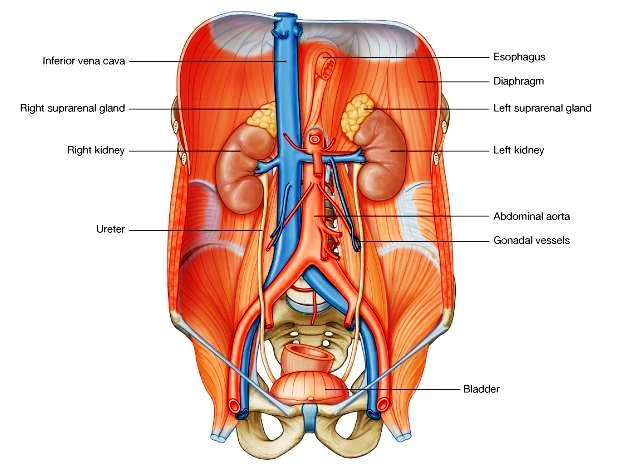 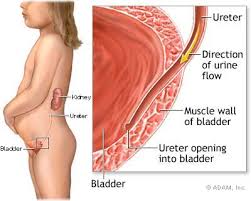 Fig.10: Course of the ureters. The small image shows the passage of the ureter within the bladder wall.
23
The ureters are constricted at three regions. These are common sites of stones:
Junction of renal pelvis and ureter
As ureter crosses pelvic brim
Within the wall of the bladder

Forces that move urine through the ureters:
Peristalsis
Hydrostatic pressure
Gravity
24
Urinary Bladder
The urinary bladder is a small hollow muscular  organ posterior to the pubic symphysis and behind the peritoneum.
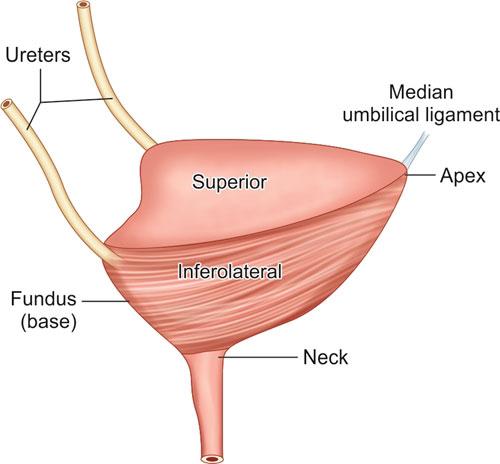 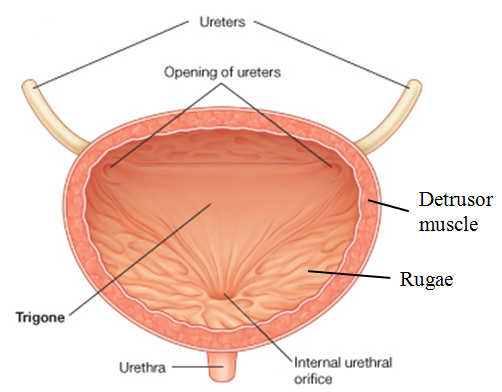 On the inner surface of the bladder, the area between the openings of the two ureters and the urethra is smooth and triangular and known as the Trigone.

Elsewhere in the bladder, the wall shows several rugae because the mucosa of the bladder is thrown into folds.
26
The wall of the bladder has three layers:
Mucosa – distensible epithelium
Thick Muscle (Detrusor Muscle) – intermingled smooth muscle fibers
Fibrous Adventitia
27
When empty, the bladder collapses into a pyramid shape.
As urine accumulates, the walls distend and stretch.  There is no increase in internal pressure until there is about 300mL of accumulated urine.
A full bladder holds about 500mL of urine.
28
The Urethra
Short tube that carries urine to the outside of the body. In males the urethra is a passageway for semen also.

It starts from the urinary bladder at the internal urethral orifice (surrounded by a sphincter).
It’s longer in males than in females.
It opens to the outside at the external urethral orifice.
29
URETHRA  STRUCTURE
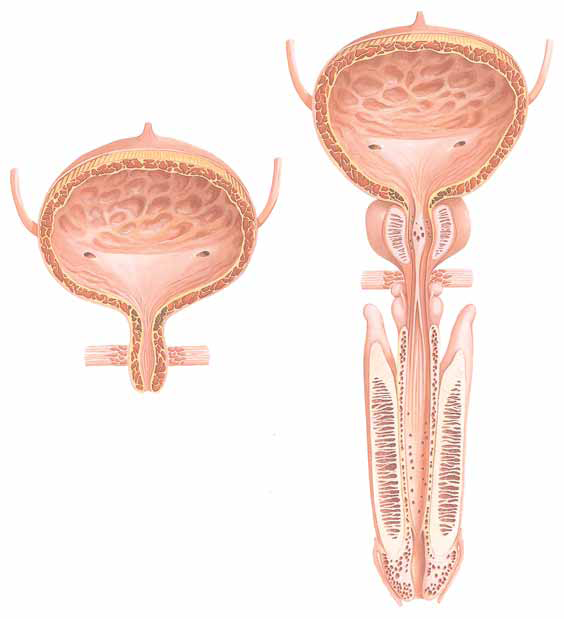 Ureter
Urinary Bladder
Openings of Ureters
Ureter
Trigone
Prostate Gland
Trigone
Internal Urethral Sphincters
Cavernous (Spongy) Urethra
FEMALE
External Urethral Sphincters
MALE
In women, the urethra is 1 to 1.5 inches (2.5 to 4
cm) long and is anterior to the vagina.
Cavernous (Erectile )Tissue of Penis
Urethra
Urethral Opening
In men, the
urethra is 7 to 8 inches (17 to 20 cm) long. The male urethra carries
semen as well as urine.
The Nephron
The nephron is the structural and functional unit of the kidney. 
Each kidney contains approximately 1 million nephrons. 

Two distinct parts
Renal corpuscle (filter)
Renal tubule (reabsorption and secretion)
1. Renal Corpuscle
Blood enters the renal corpuscle via the glomerulus, a ball of capillaries.
Surrounding the glomerulus is a double-layered membrane called the Bowman’s capsule.
1. Renal Corpuscle (2 of 4)
The inner layer of the glomerular squamous epithelial cells called podocytes. This makes for a very efficient filter.
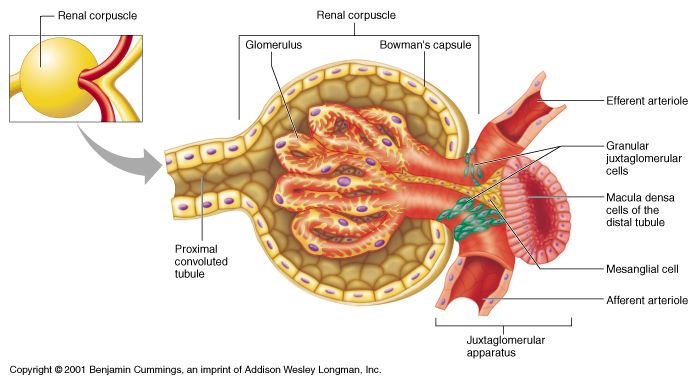 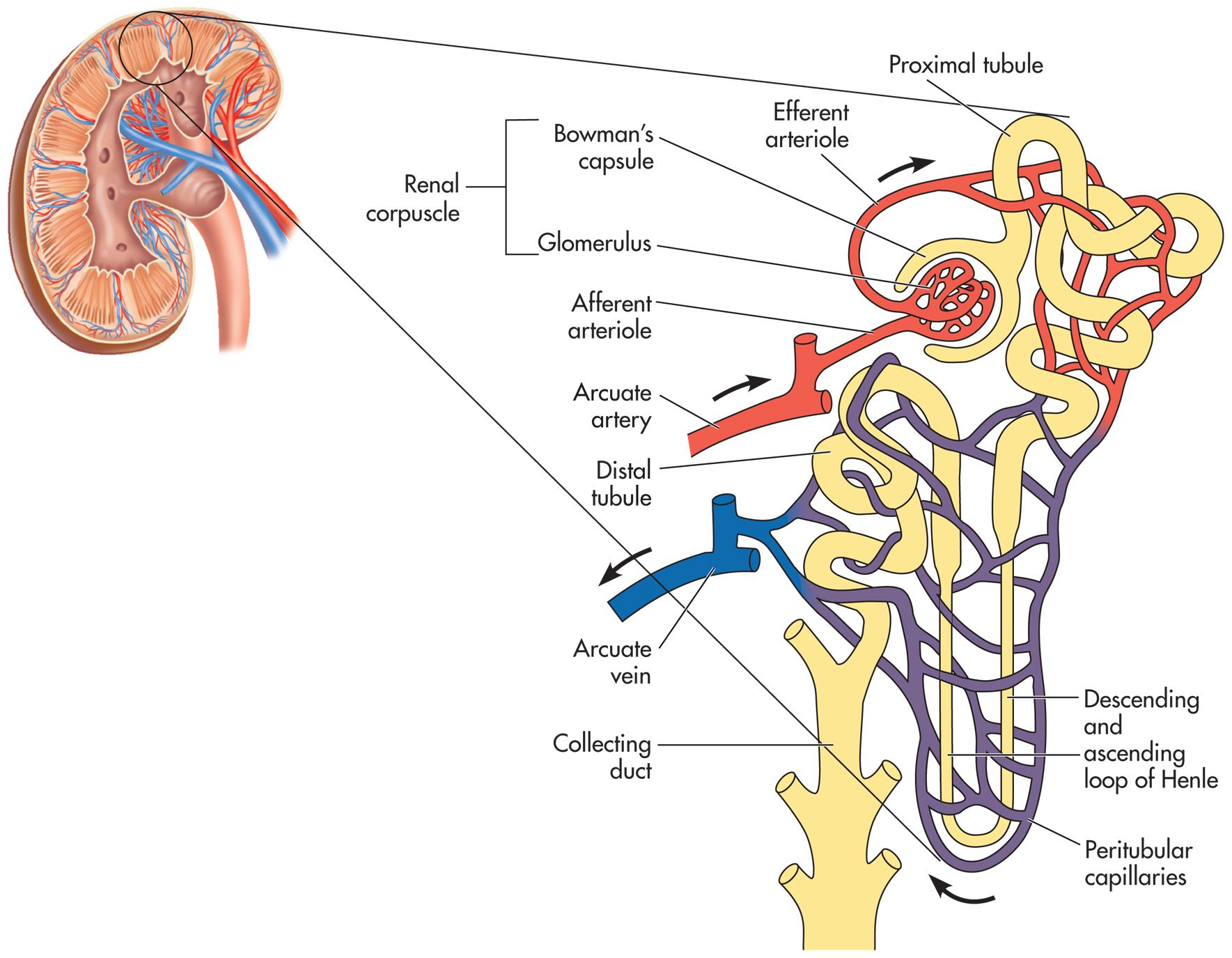 Figure 17–4
[Speaker Notes: The nephron.]
2. Renal Tubule
The rest of the nephron is a series of tubes known as renal tubules.
Glomerular filtrate travels to  the proximal tubule.
From proximal tubule, flows into nephron loop (the Loop of Henle) then distal tubule.
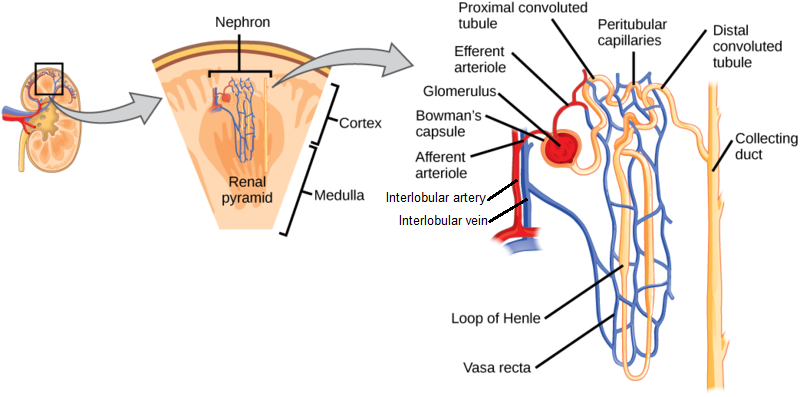 2. Renal Tubule
The collecting ducts lead to minor calyces, then to major calyces, the renal pelvis, and the ureter.
At this point, the glomerular filtrate is urine.
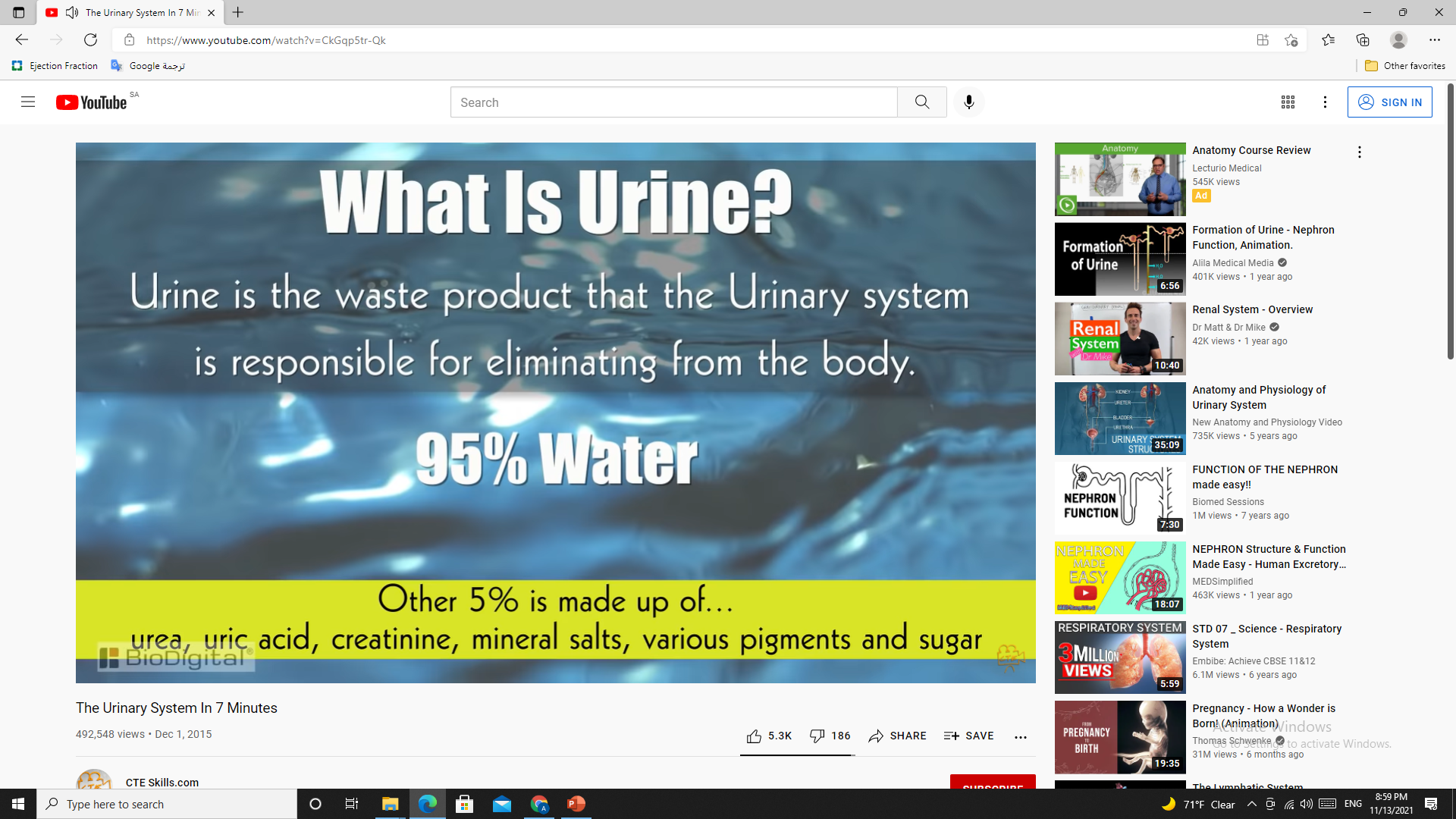 Thank YouAny questions?